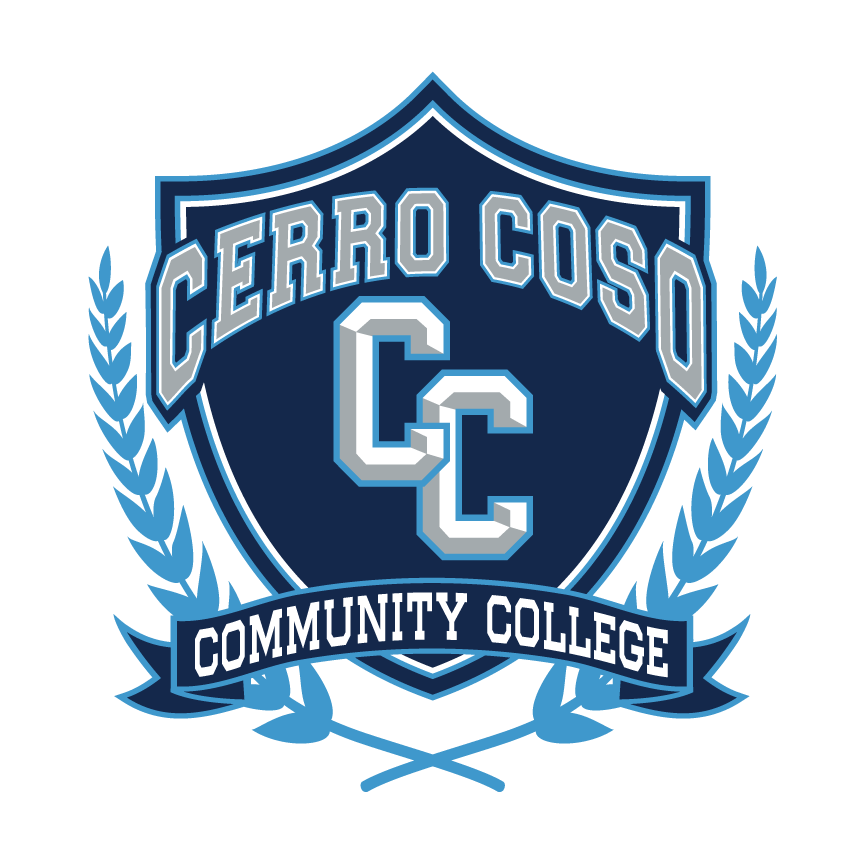 College Council
April 21, 2022
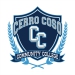 Reporting Committees
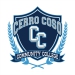 Facilities – Cody Pauxtis
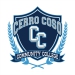 Safety & Security – Kevin King
Request to present Security CFIT to Academic Senate

Sexual Assault Awareness Event 4/28  @ 1230PM
Guest Speakers from the Womens Center and RPD 

Unscheduled Emergency Evacuation Drill (Tuesday Evening)

Trauma Support Resources Flyer
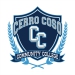 Technology Resource Team (TRT) – Mike Campbell
Meeting was scheduled for yesterday but had to cancel due to network issues and not being able to connect to zoom. This was our last meeting of the semester, but we are looking to see if we can reschedule before finals week. 
Network Issue - Update
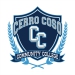 Student Success Support Programs (SSSP) – Heather Ostash
SOAA- reviewed incorporated Senate feedback for approval of committee
Mini C-fits working on-
Update of SEAC/GP website
Communication Plan
Program Mapper
Recommendations on strategies for Basic Needs funding
MDRC- coaching on developing a model of case-management/proactive advising
Next meeting- May 4th
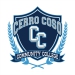 Incarcerated Students Education Program – Peter Fulks
We meet next week, but...
199 Graduates this term. Students are managing well during turbulent times.
About 40 faculty attended Fall return to class 8 hour Canvas training on Saturday 4/9
We got Rising Scholars grant $172K each year for 3 years. Tied highest grant for amount for programs inside prison
ISEP Presented at the CCCAOE conference as a model JDEI program
ISEP Presented as the model program for guided pathways on statewide network call
ISEP Presented as the Michelson 20MM leaders in faculty training model program
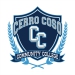 Constituency Reports
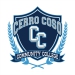 Associated Committees
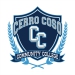 Budget Development – Lisa Couch
Meeting weekly – reviewing 2022-23 requests
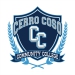 District Wide Budget Development Committee – Lisa Couch
Next meeting - tomorrow
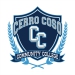 Institutional Effectiveness Committee (IEC) – Corey Marvin
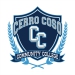 Professional Development Committee – Corey Marvin
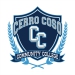 Accreditation – Corey Marvin
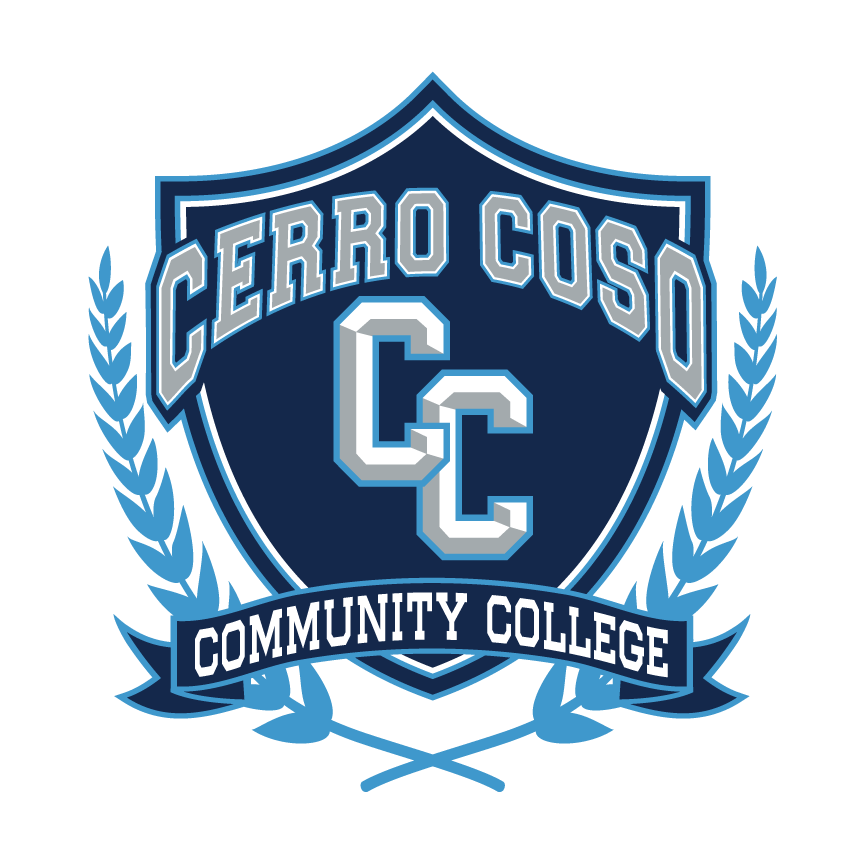 The End